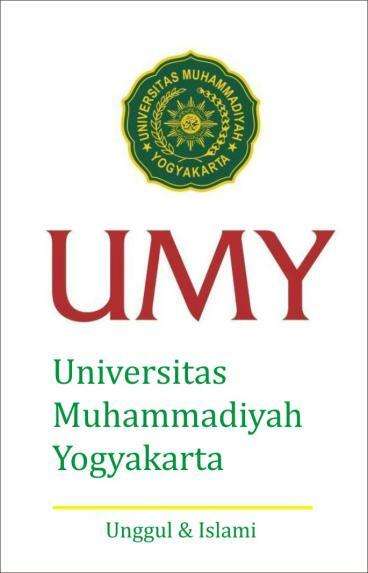 CYTOLOGY (PART 1)
HISTOLOGY LABORATORY DEPARTMENT
MEDICAL & HEALTH SCIENCE
MUHAMMADIYAH YOGYAKARTA UNIVERSITY
Sel
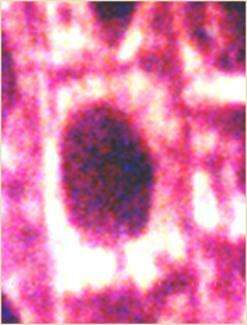 STEREOCILIA
stereocilium
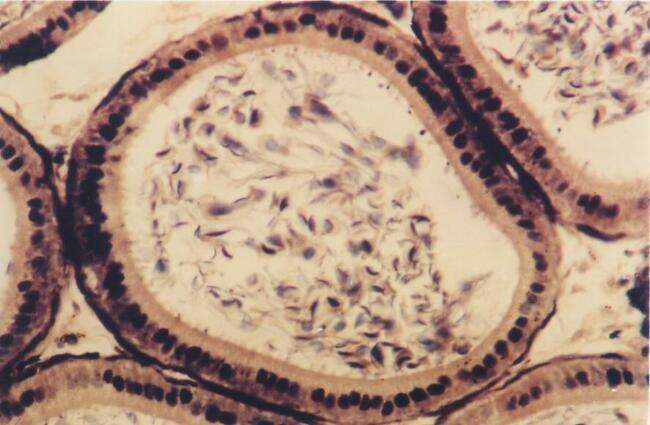 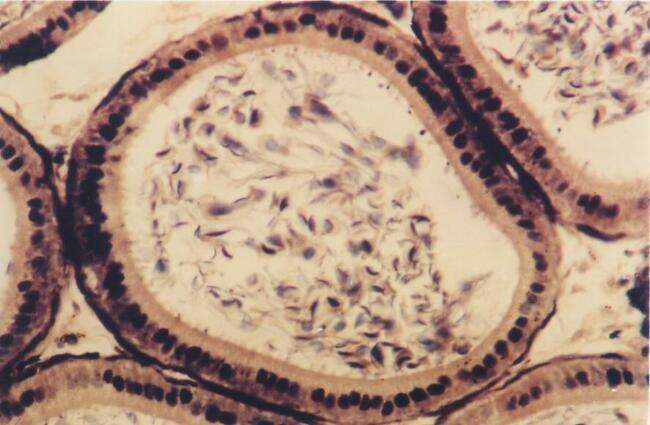 stereocilium
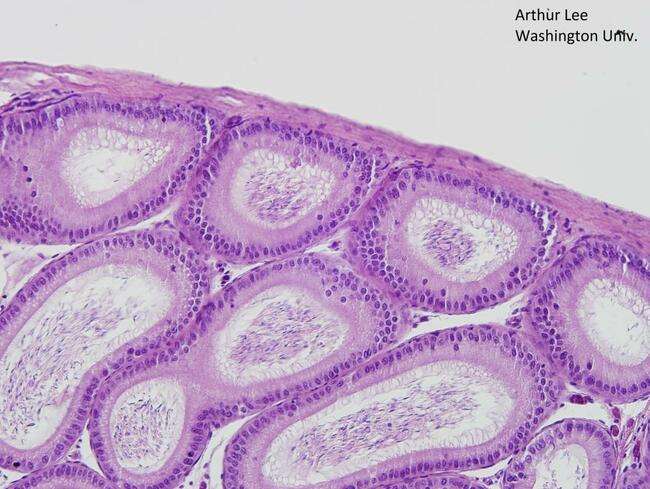 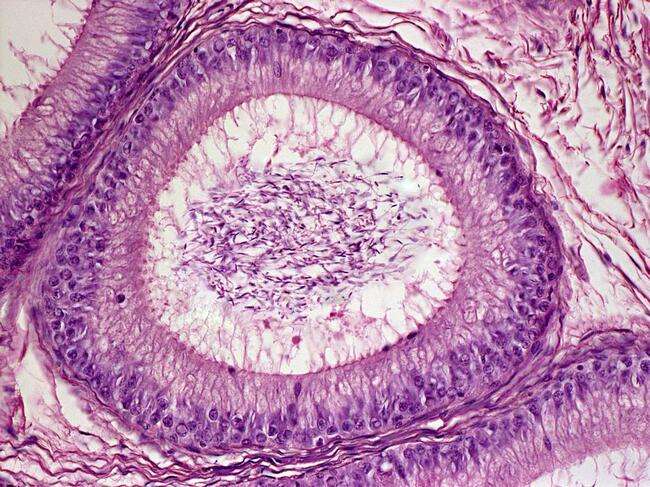 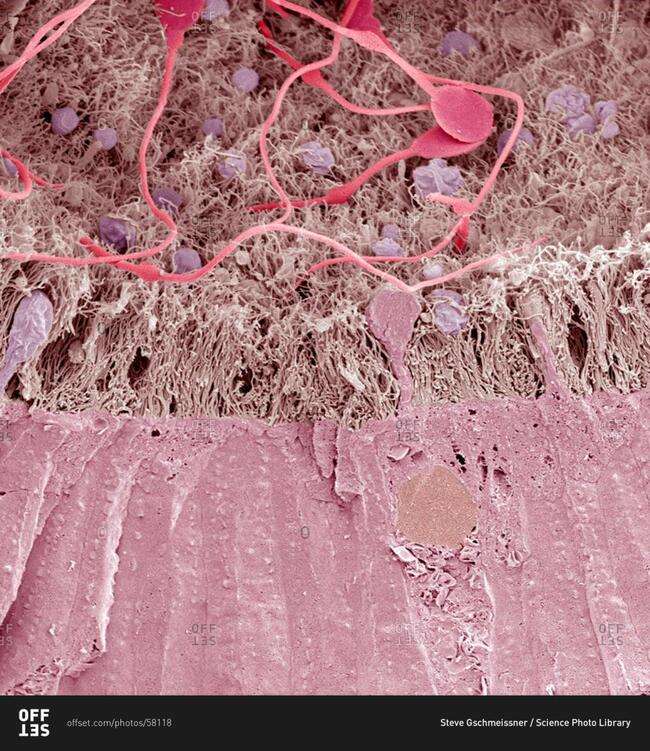 BADANNISSL(NISSL BODIES)
Badan nissel
Lemah                               kuat
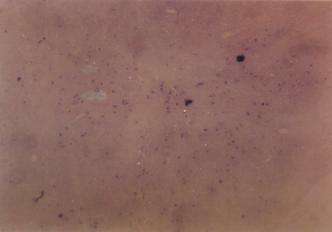 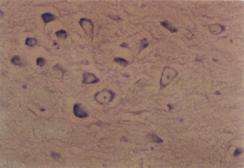 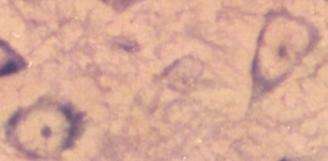 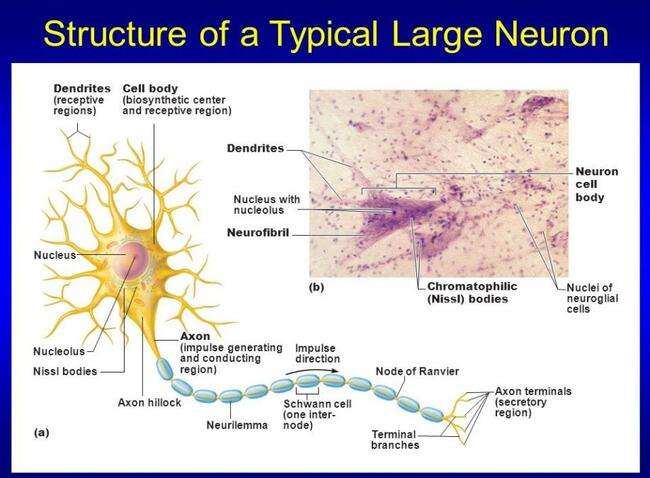 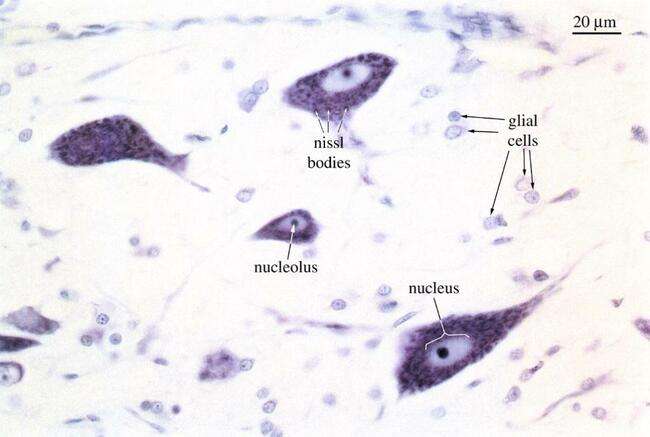 MITOKONDRIA(MITOCHONDRIA)
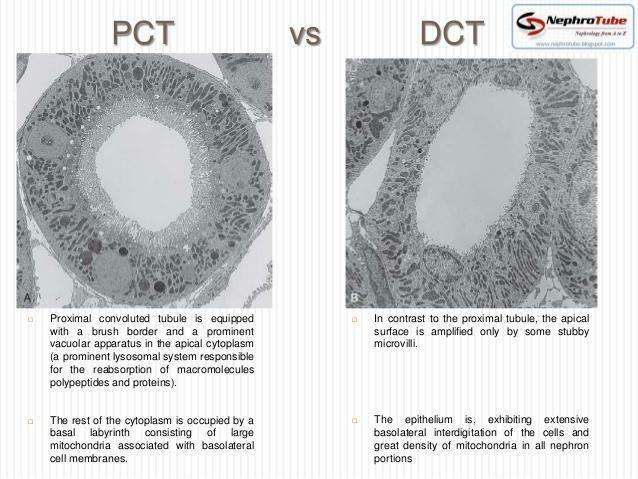 Mitokondria
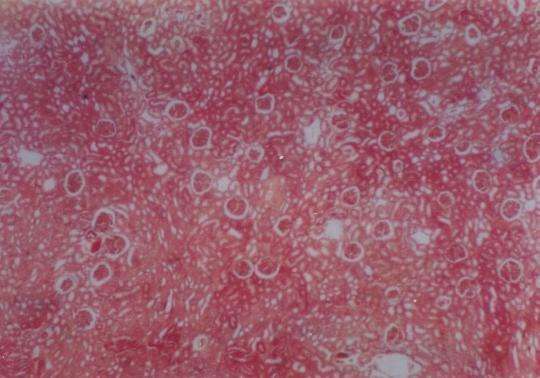 mitokondria kuat
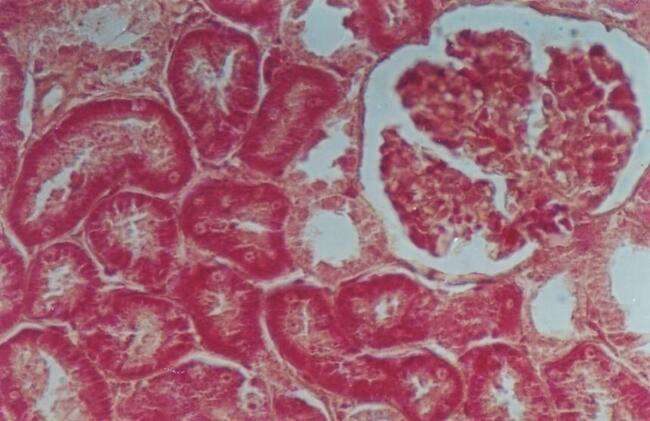 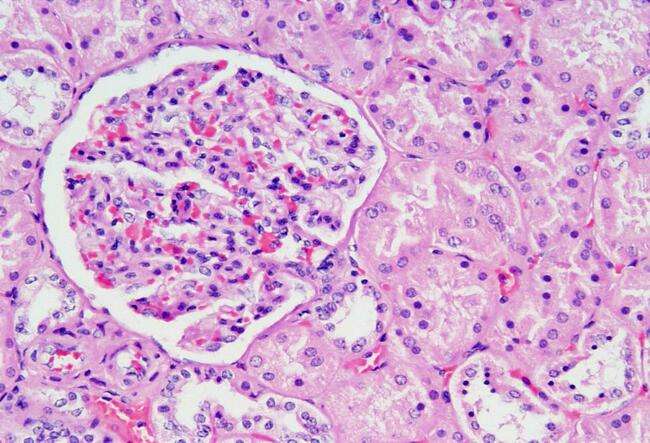 GRANULAGLIKOGEN(GLYCOGEN GRANULES)
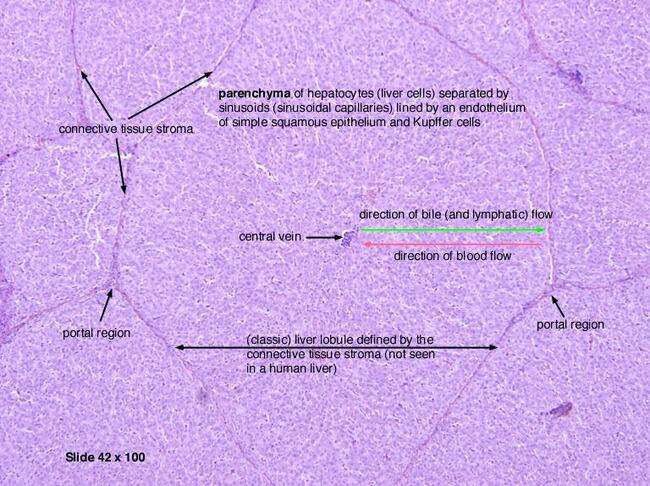 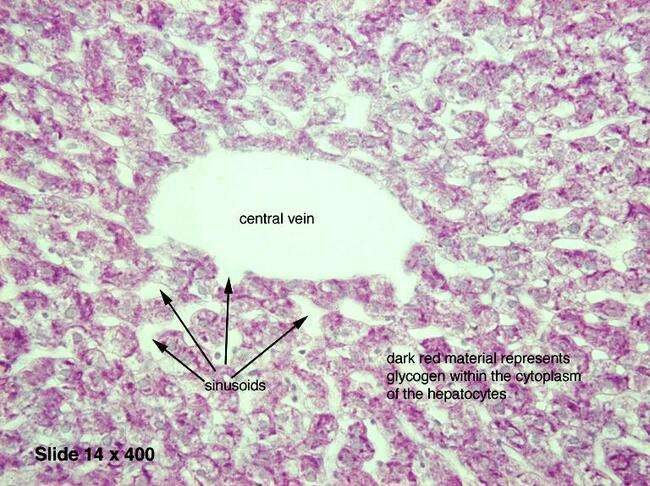 glikogeni
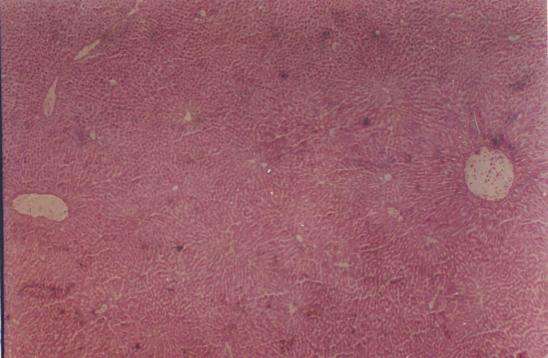 Granula Glikogeni
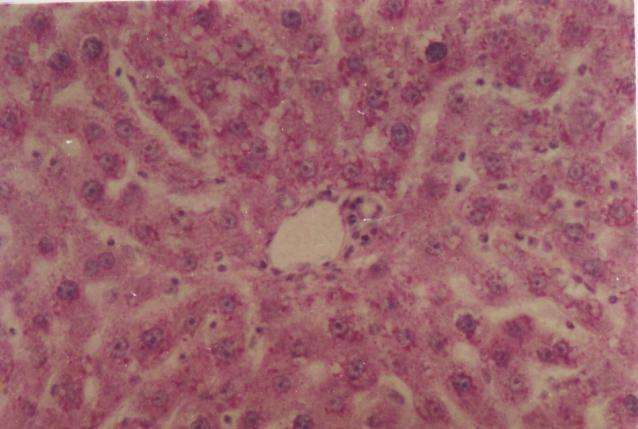 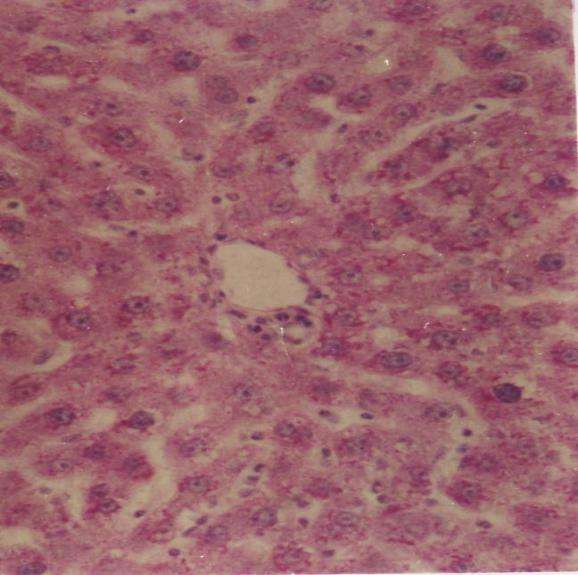 glikogeni
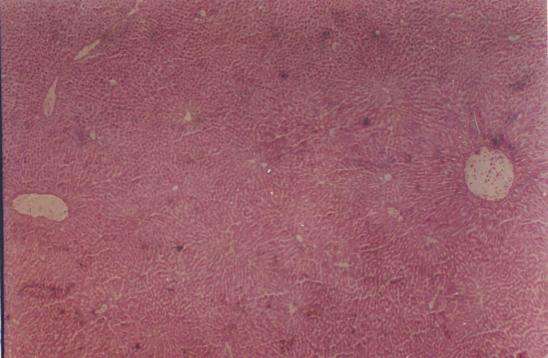 Granula Glikogeni
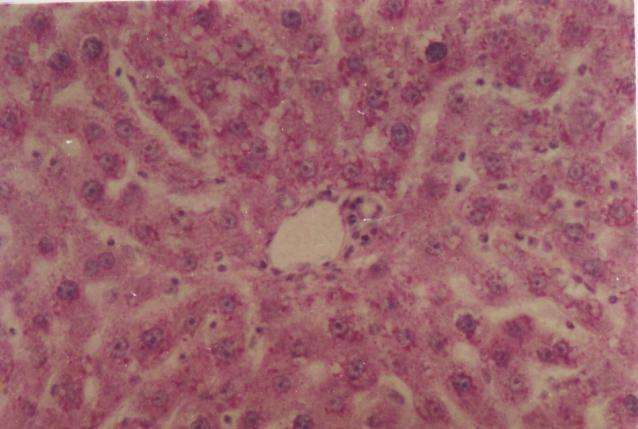 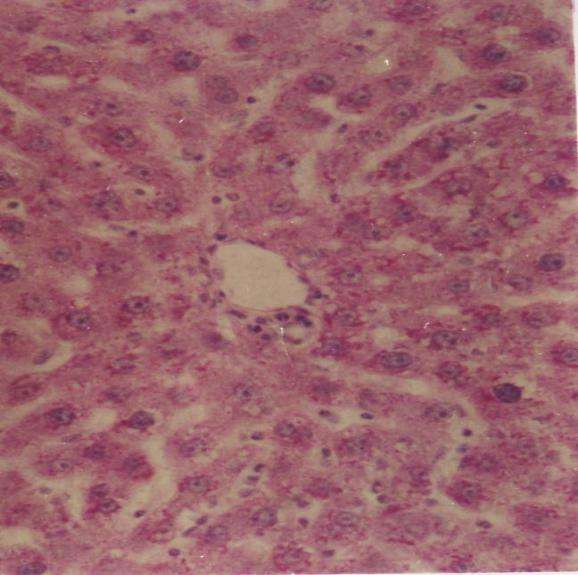 GRANULAZYMOGEN(ZYMOGEN GRANULES)
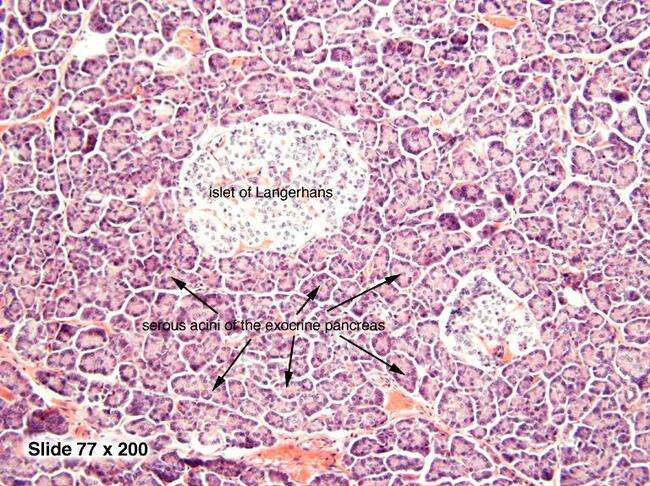 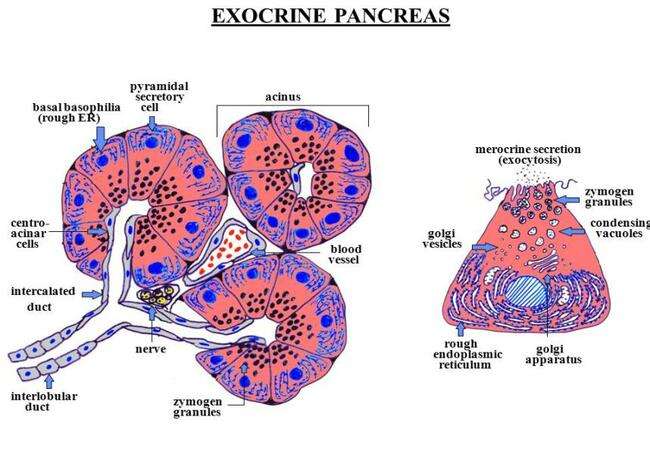 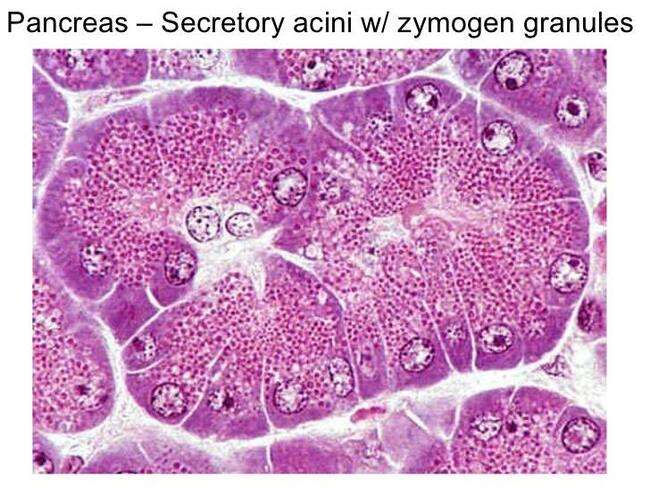 Granula zymogeni
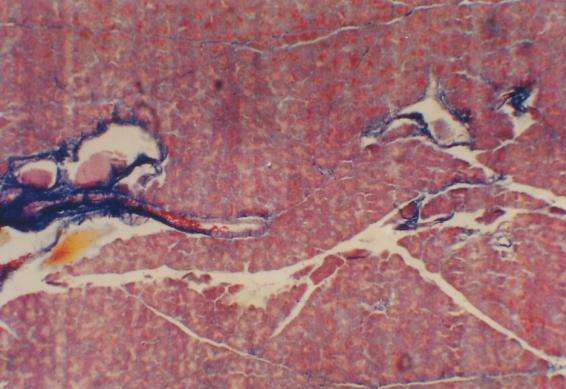 Granula Zymogeni
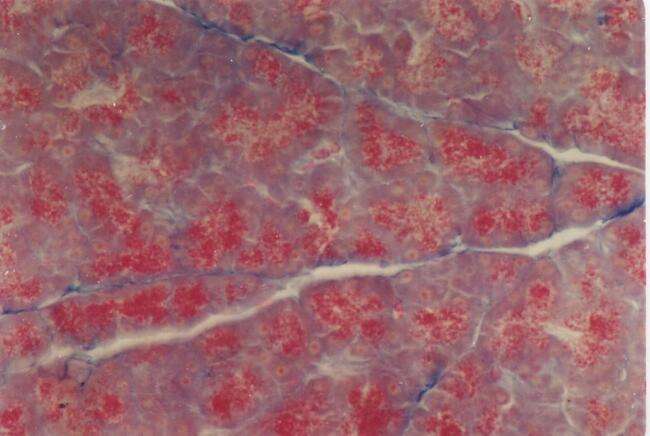 Granula Zymogeni
MUCINOGEN
mucinogen
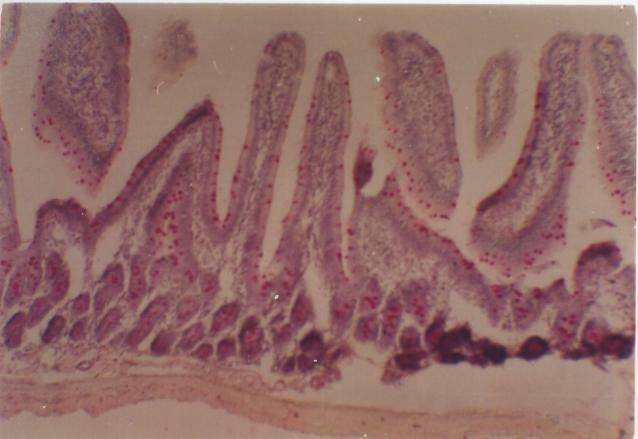 Mucinogen kuat
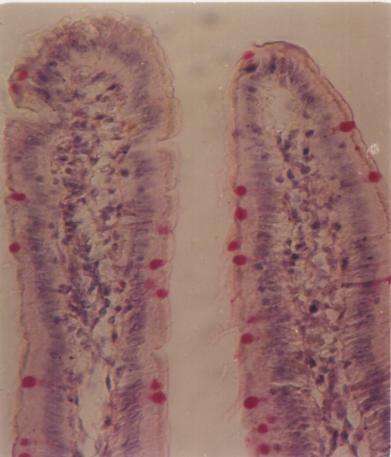 TETESLEMAK(ADIPOCYTES)
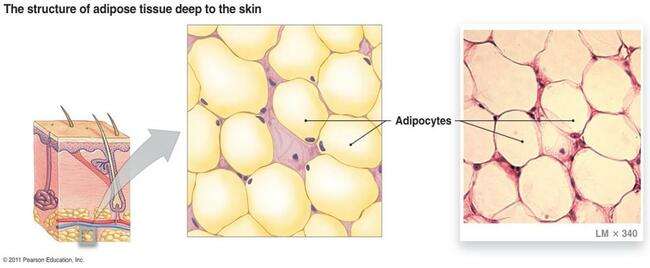 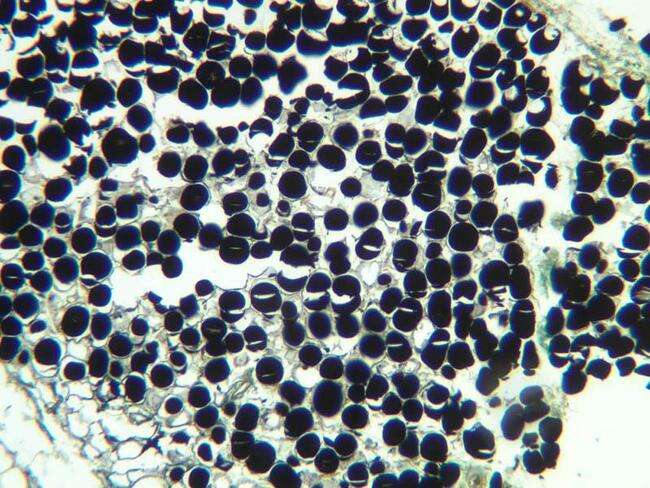 Tetes lemak (dengan Osmium tetraoksida)
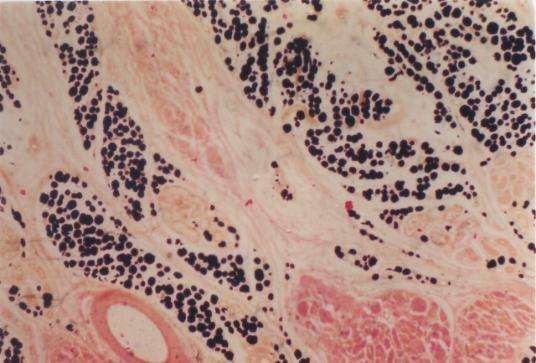 Tetes lemak kuat
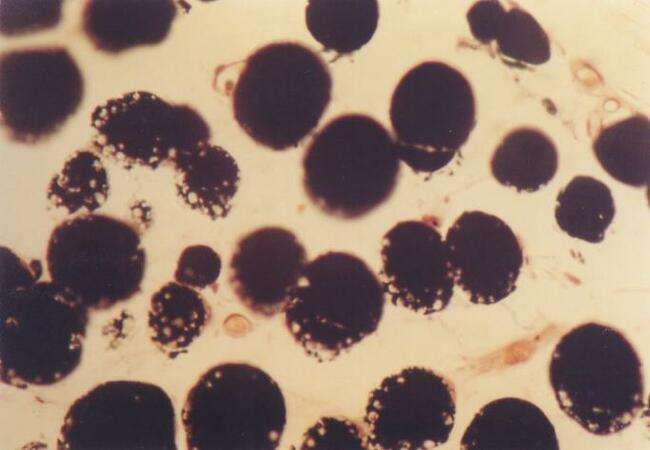 Jar. Lemak (dengan HE)
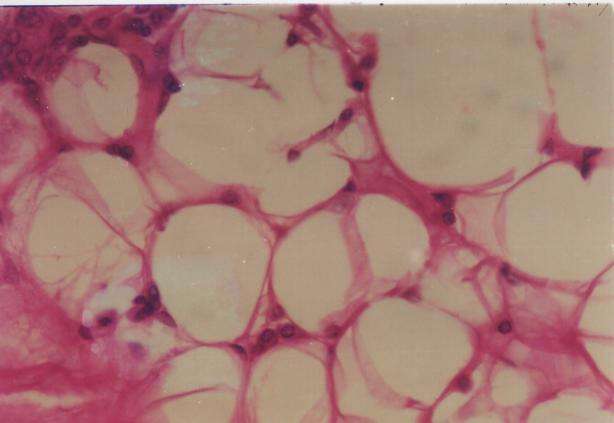